CMATCH Training Workshop
Long-term Tobacco Cessation Phone Coaching Support
For
COMMUNITY LEADERS & COACHES
 
Of the
CMATCH Nicotine Addiction Recovery Program
Brought to you by Linda Royer, PhD, RN
FrameWork Health Exec. Director
Workshop Agenda
Overview of FrameWork Health & CMATCH
Objectives
Relate general knowledge of addiction to nicotine and tobacco use
Learn current standards, principles, & theories of tobacco education and intervention methodologies
Demonstrate the CMATCH system of support through effective mentoring and telephonic interviewing assisted by the computer
Session Summary & Evaluation
[Speaker Notes: Refer to pp. 3-5 in Manual]
Reason for CMATCH
70% of smokers want to quit, 
but don't know how . . .
Reflection:Corporate PhilosophySocial ConcernsOpportunity
[Speaker Notes: Philosophy
FrameWork Health, Inc. believes that God's desire for His created children is to reflect His image through lifestyle and express His love through service.  The power lies in God's interest in His human family and His ability to strengthen their resolve in efforts of change, in their attitude and thinking, and in their alteration of behavior.  For that reason, FrameWork Health, Inc. proposes to facilitate the restoration of health in individuals through the production and presentation of education programming and the conduct of motivation services that employ wholistic life-changing principles for assisting individuals to reach their maximum potential and experience quality of life.  Emphasis is placed on learning how to make critical judgments about one's lifestyle behavior and how to realize positive change through a system of caring social support.  God's desire for His created children is to reflect His image through lifestyle and express His love through service.  The power lies in God's interest in His human family and His ability to strengthen their resolve in efforts of change, in their attitude and thinking, and in their alteration of behavior.  
 
Maintaining health requires knowledge about health-preserving strategies that include components of the physical, emotional, cognitive, and spiritual realms.  All individuals are subject to biopsychosocial and environmental stress and may display various symptoms which they will evaluate or ignore.  Certain lifestyle practices are employed in response to human stress experience that are either life-promoting or deleterious.  These practices may be overeating, overworking, indolence, and substance abuse (alcohol, drugs, tobacco), etc.  Individuals make irrational decisions or become subject to indecision and require assistance toward health according to their interest, motivation, and determinism.]
Target Audience
Professional nurses, counseling skills preferable
Mental Health professionals
Students of Nursing, Psychology, Wellness
Substance Abuse counselors
Sponsor church/group adult members
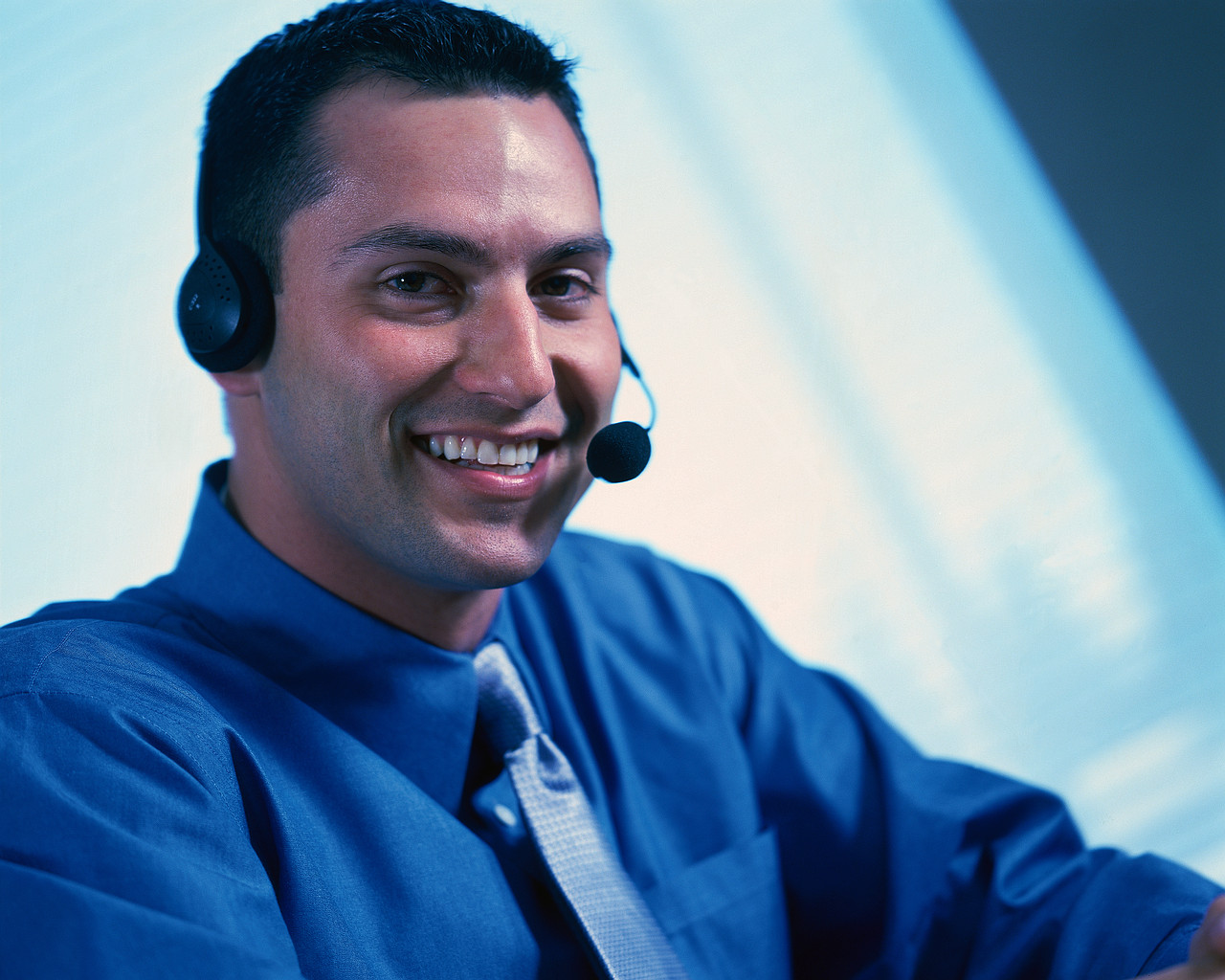 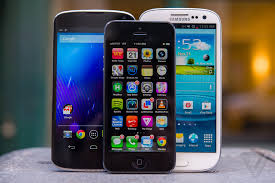 Intervention Process
Registration
& Assessment
By Health Professional
Support 
from Partner/Friend
Support  
from Church 
& Community
The Effective Call
Educational Fundamentals
Influence of psychology principles
Influence of education principles
Influence of sociology principles
Influence of health promotion theory
Communication & customer relations
Employing Motivational Interviewing strategy
Using the Call Script
Assumptions
Background of coaches-in-training
Need for increased skill in
Behavior change strategies
Therapeutic communication
Motivational interviewing
Client compliance, accountability
Customer satisfaction
Need for synthesis skill with telephone & computer
Particular skill needed in spiritual sensitivity
Motivational Interviewing
Guiding Concepts
Motivational interviewing
Kohlberg’s Adult Learning Theory
Andragogy
Gestalt
Modernist viewpoint
Problem-centered approach—Coaches
Lewin’s Field Theory—CMATCH clients
Curriculum Aims/Purpose
Orientation to corporate function & expectations
Prepare highly effective coaches
Train in proficiency of telephone & computer for record-keeping Case Mgmt. & research
Educate/reinforce in addiction recovery & behavior change
Educate in approaches in spiritual dimension
Foster team strength
Processing Knowledge
Bloom’s Taxonomy of Domains
Cognitive
Cognitive>Psychomotor
Affective
Assess current social response to change in field of tobacco intervention
Science of addiction
Spiritual sources
Relevant knowledge interpretation
Recognize the learner contribution
Knowledge Based on . . .
Tobacco Control and Cessation Research 
Drug dependency—Nicotine
Psychology & Education principles
Value system, ethics
Psychomotor Domain of the Phone CoachBased on Block & Anderson’s Master Model
Managing electronic documentation
Use of the computer-assisted phone system
Software proficiency
Synthesis of skills
Affective DomainBased on Taba & Bruner’s Learning Transfer
Attention exercises - communication & sensitivity
Attitude-building
Techniques for gaining satisfaction & eliciting participant behavior
Exploration of sustaining interest, commitment
Build personal value system for this population
Evaluation Criteria
Using Taba and Bruner’s principle of learning transfer under structured conditions.
Diagnosis of needs
Formulation of objectives
Selection of content
Organization of content
Selection of learning experiences
Organization of learning objectives
Evaluation/Means
General Evaluation
Pre-Post Assessment of client
Performance of coaches: technology & relationships
Satisfaction surveys from clients
Quit states of clients: ? Result of motivational skill & attitude
Feedback from referral sources: PCP, Boss, etc.
Sales behavior
Benchmarking to current tobacco intervention practice
Approach to Evaluation
Mixed Data Collection Methods lead to:
Quantitative – objective testing, statistical data r/t coach performance in client support call records
Interpretive – observations of human relationships
Systematic – including descriptions and logical analysis to objective data
Theory-driven
Overall EvaluationTalmadge’s Questions
Intrinsic Value?
Planned & delivered curriculum good, appropriate
Instrumental Value?
Addresses Goals & Objectives
Comparative value?
Belief that CMATCH in concept surpasses current interventions leads to excellence in coaching staff
Idealism?
Formative data collection leads to continual improvement
Decision value
Periodic examination of data will guide continuation—action research
Thank you, Everyone!